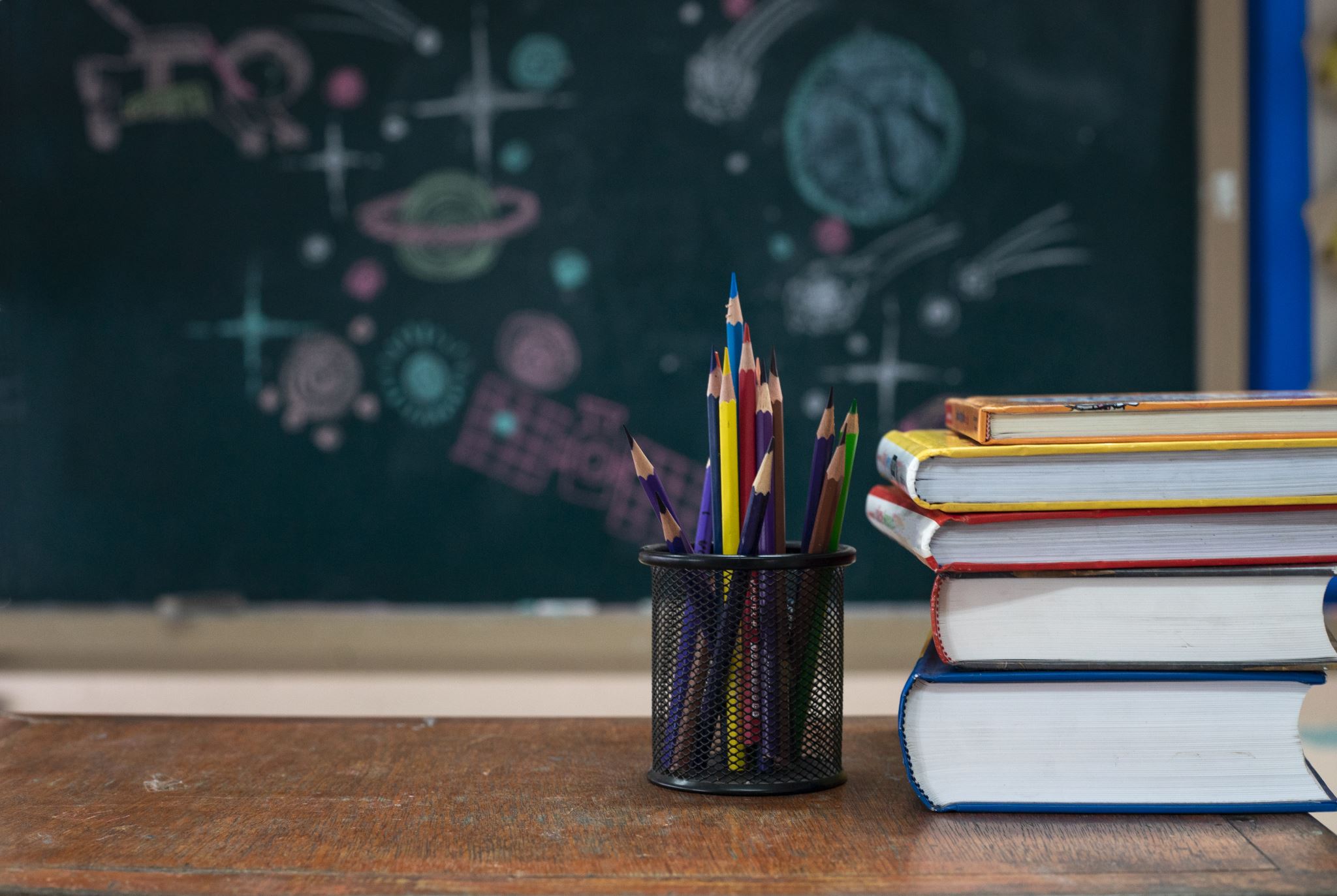 Introduction to Quantum Computing
by
Kamonluk Suksen
Overview
From bits to qubits
Superpositions allow to perform calculations on many states at the same time.
Quantum algorithms with exponential speed-up.
But: Once we measure the superposition state, it collapse to one of its states.
We can use interference effects to keep the right answer.
Photo courtesy of : https://medium.com/qntm/qntm-entering-the-era-of-quantum-computing
Dirac notation & density matrices
Dirac notation & density matrices
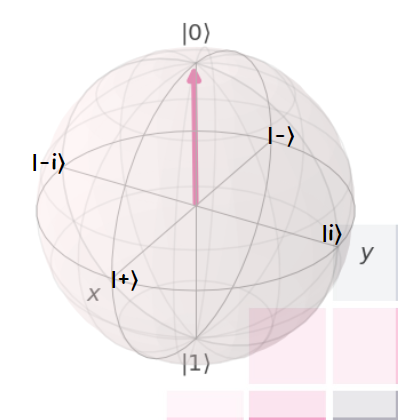 Measurement
Measurement
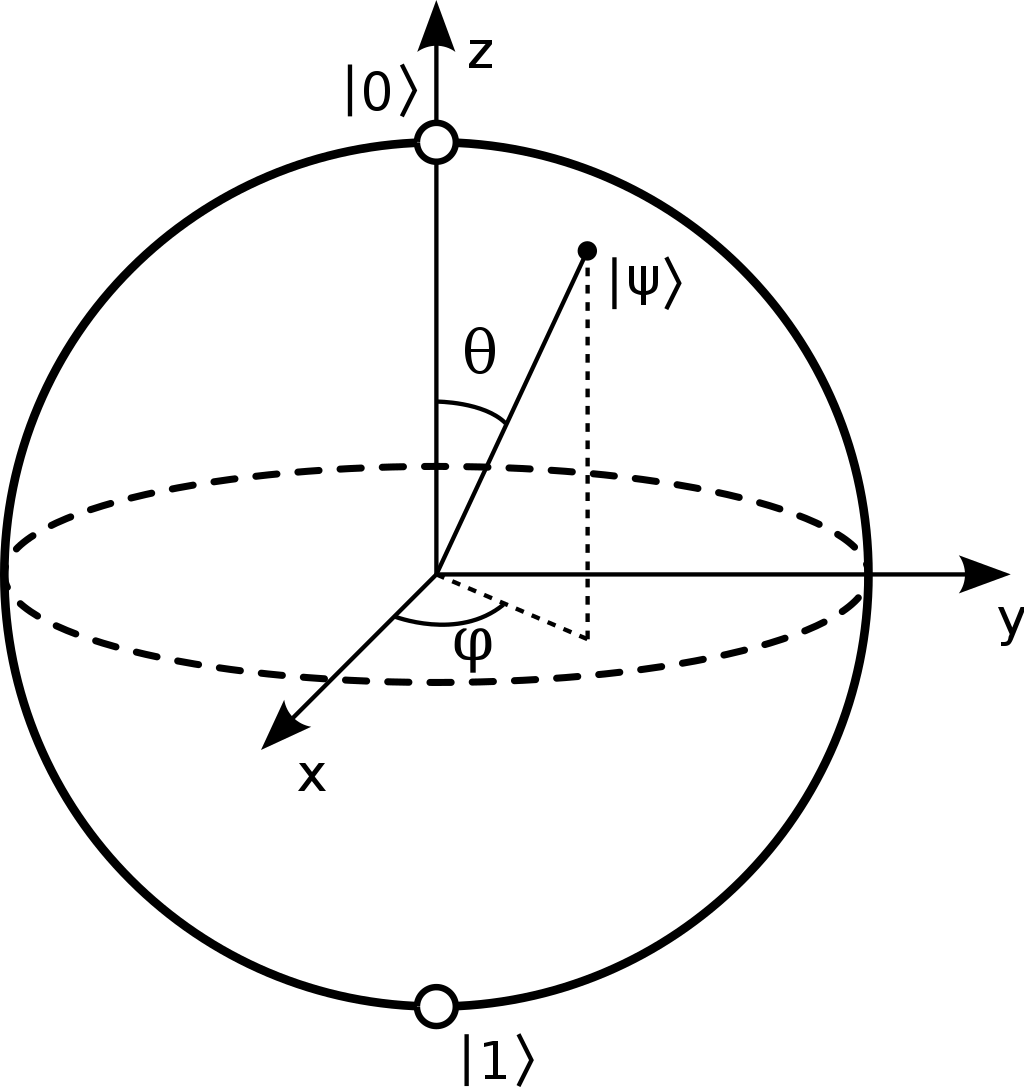 Bloch sphere
Bloch sphere
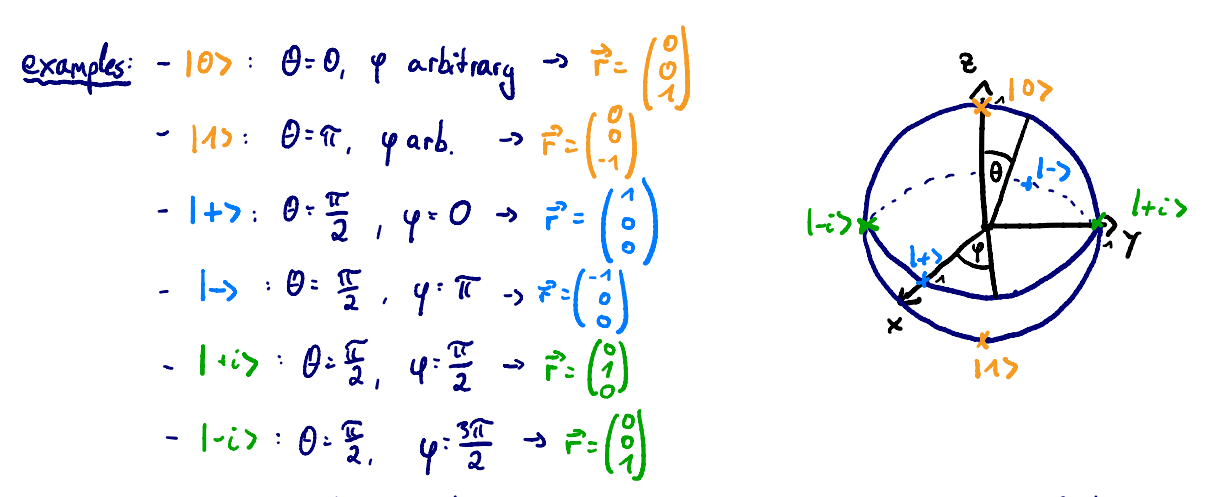 Photo courtesy of : IBM quantum summer school 2019
Quantum circuits: single qubit gates
Circuit model: sequence of building block that carry out computations, called gates.


Quantum gates are represented by unitary matrices, A unitary matrix is a square matrix of complex numbers, whose inverse is equal to its conjugate transpose.
Single qubit gates:
algorithm
input
output
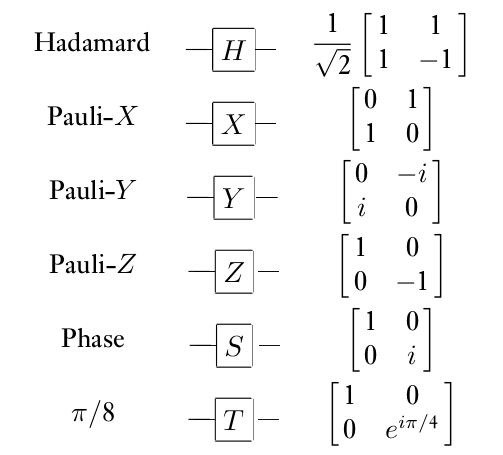 creates superposition
bit flip
bit & phase flip
phase flip
used to change from Z to Y-basis
Quantum circuits: single qubit gates
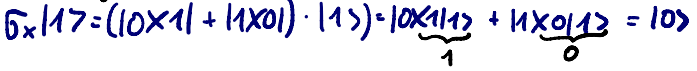 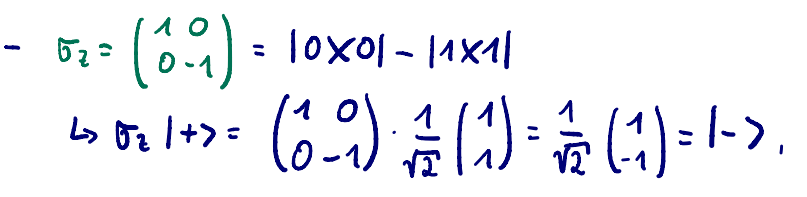 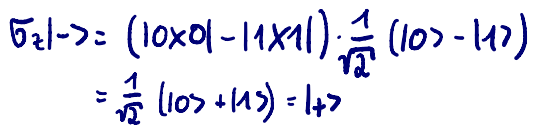 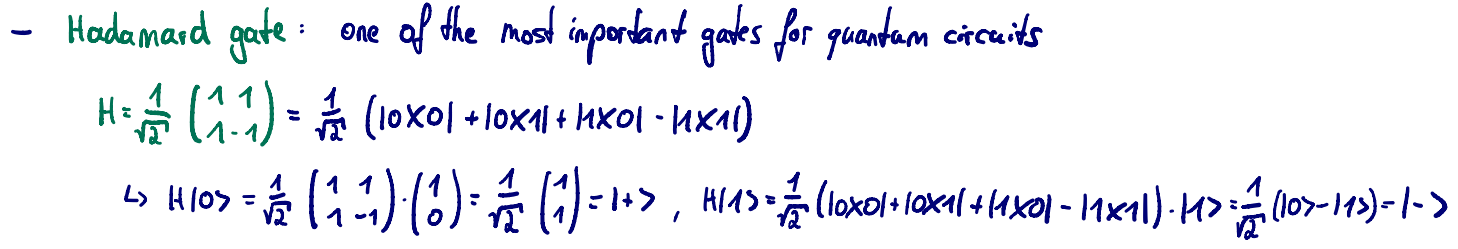 Photo courtesy of : IBM quantum summer school 2019
Quantum circuits: multipartite quantum states
Quantum circuits: multiple-qubit gates
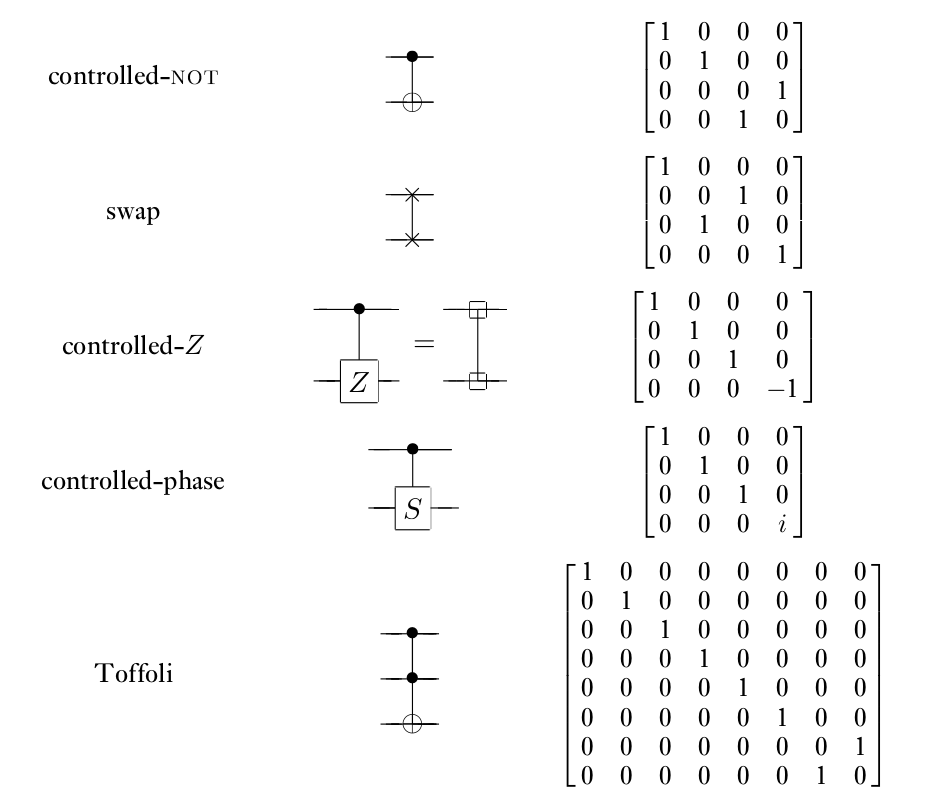 Quantum circuits: two-qubit gates
Classical example: XOR




But as quantum theory is unitary, we only consider unitary and therefore reversible gates
Quantum example: CNOT gate
X
XOR
irreversible: given the output, we cannot recover the input.
XY
Y
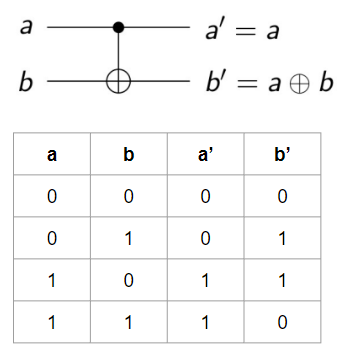 Quantum circuits can perform all function 
that can be calculated classically.
Entanglement
Entanglement
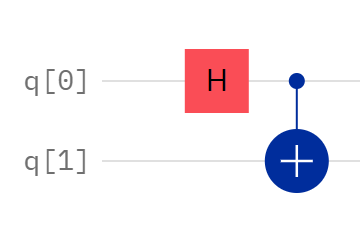 Teleportation
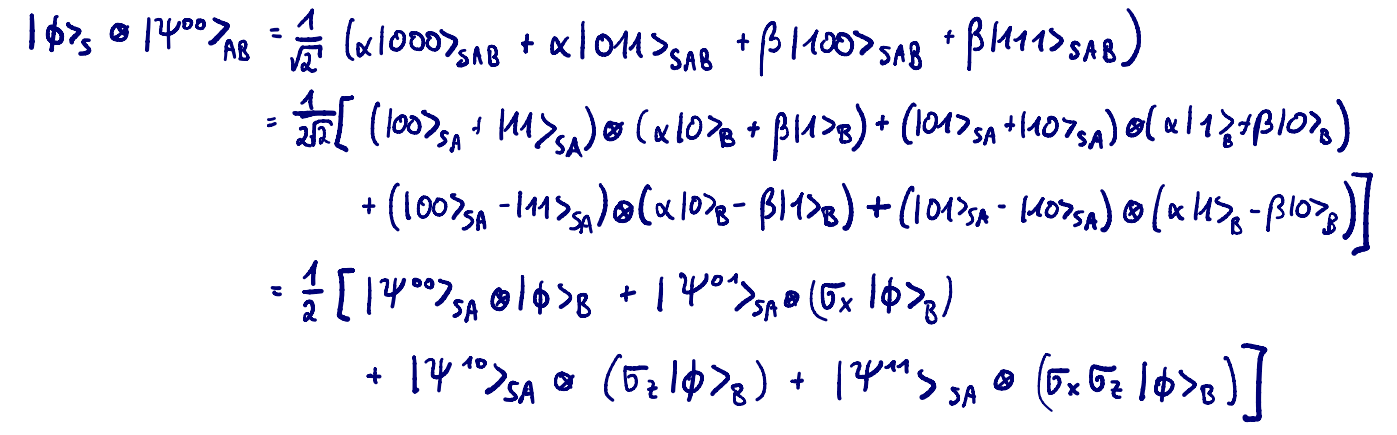 Photo courtesy of : IBM quantum summer school 2019
Teleportation
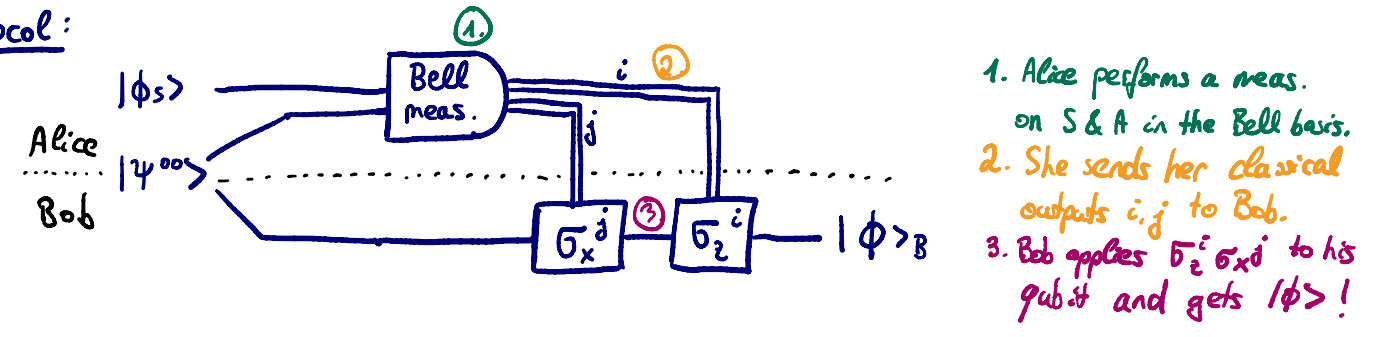 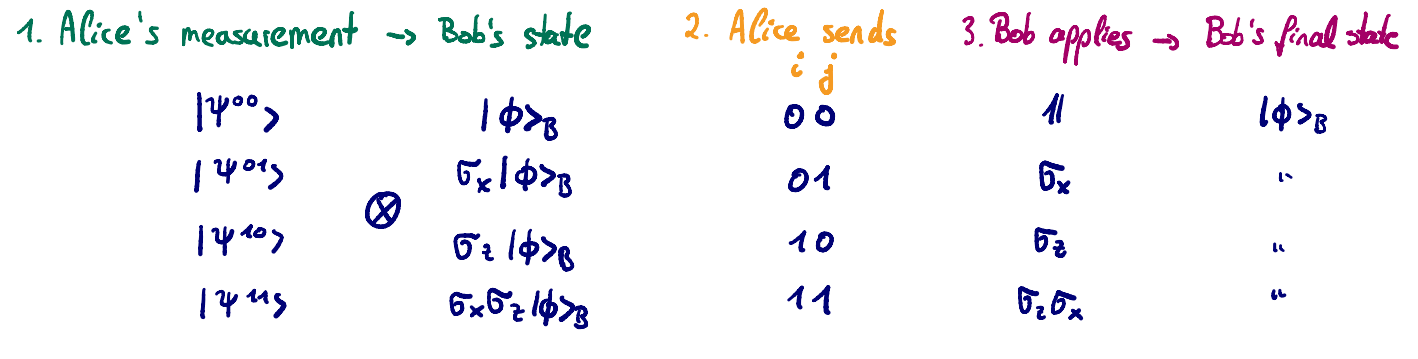 Photo courtesy of : IBM quantum summer school 2019
Teleportation
Quantum circuit:
two classical bits
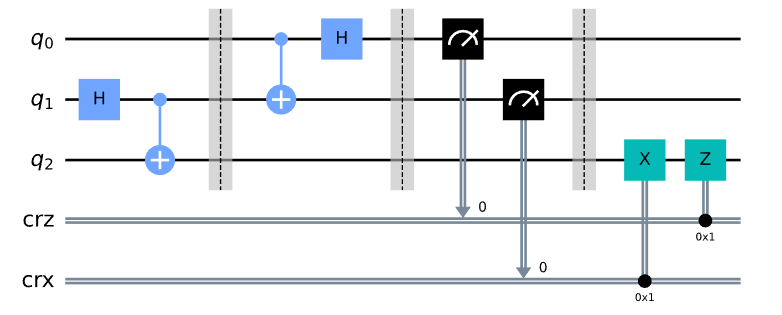 The qubit she is trying to send Bob.
Alice’s qubit
Bob’s qubit
00  Do nothing
01  Apply X gate
10  Apply Z gate
11  Apply ZX gate
Quantum programming using Qiskit
Half adder circuit for input 11
0+0 = 00 (in decimal, this is 0+0 = 0)
0+1 = 01 (in decimal, this is 0+1 = 1)
1+0 = 01 (in decimal, this is 1+0 = 1)
1+1 = 10 (in decimal, this is 1+1 = 2)
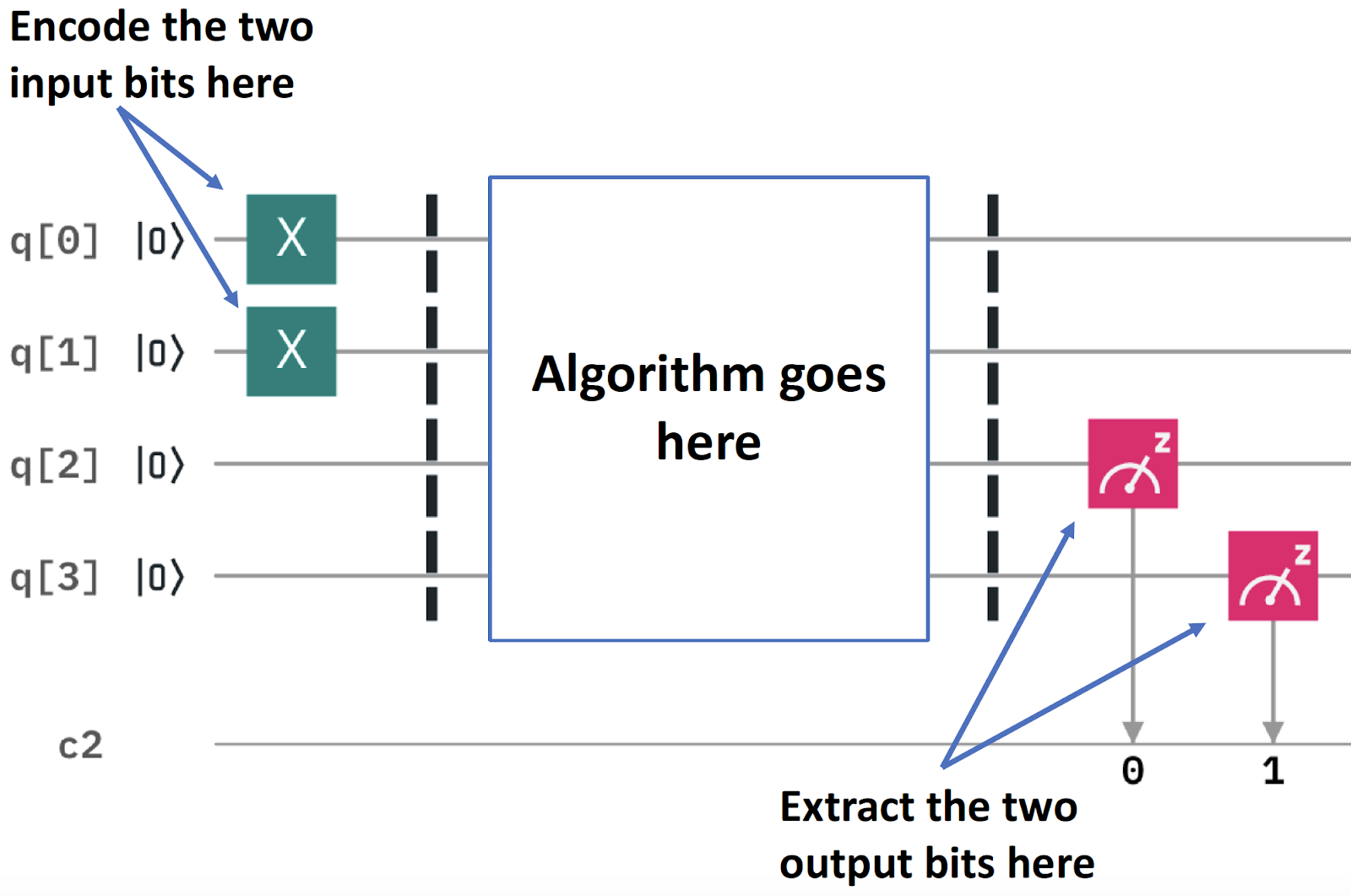 Quantum programming using Qiskit
Half adder circuit for input 11
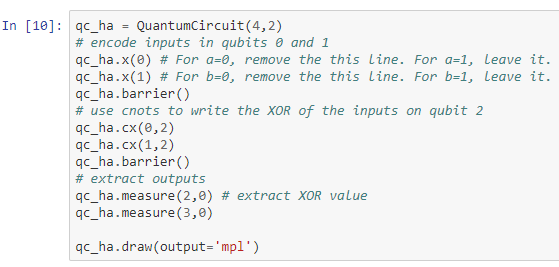 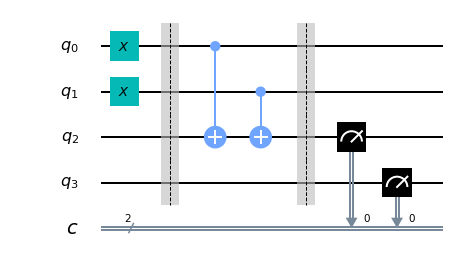 Quantum programming using Qiskit
Half adder circuit for input 11
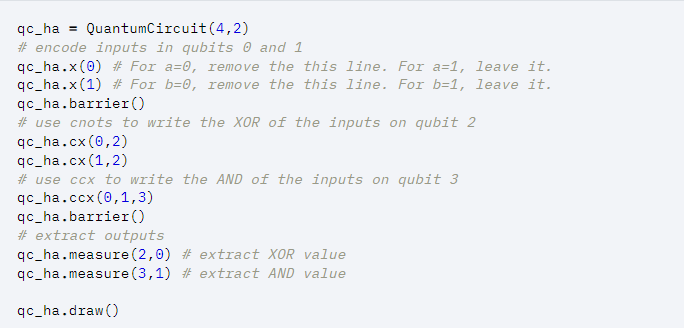 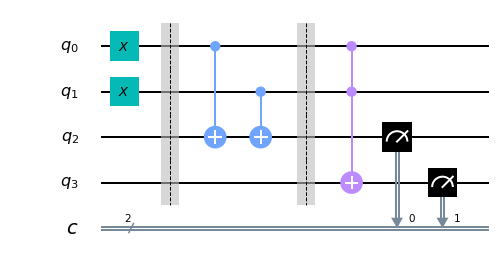 Add toffoli gate
How the noise properties affect the result
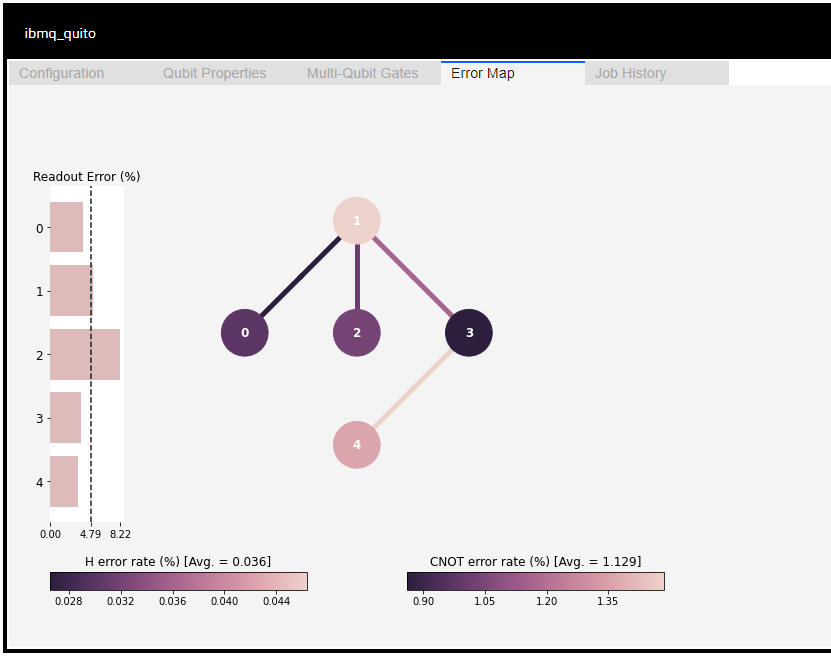 There are often optimizations that the transpiler can perform that reduce the overall gate count, and thus total length of the input circuits.
Qiskit library has a command “backend” to show the chosen backend information graphically such as “Error Map”. 
We can select a good initial layout considering connectivity and error information that you can find from the map to initial layout onto the physical qubits with at least noise.
[Speaker Notes: การสูญเสียความเป็นคลื่นของสถานะทางควอนตัมที่เกิดจากสัญญาณรบกวนโดยธรรมชาติ และความไม่สมบูรณ์ของระบบที่ใช้ควบคุม สามารถแก้ไขได้โดยการทำ error correction หรือง่ายกว่านั้นคือ ถ้าเรารู้ topology ของเครื่องที่เราใช้งานอยู่ เราสามารถเลือกที่จะใช้งาน qubit ที่มี error ต่ำได้]
Assignment I: quantum circuits
Required:
Go to https://quantum-computing.ibm.com/ 
Register IBMid account or sign in with Google, Github, LinkedIn, and Twitter.
Download source codes at t.ly/M8Qg and upload files “Lab-1.ipynb” and “Lab-2.ipynb” into IBM Quantum Lab.
Quantum algorithms
Deutsch-Jozsa algorithm
We are given a hidden Boolean function  𝑓 , which takes as input a string of bits, and returns either  0  or  1 , that is:


The property of the given Boolean function is that it is guaranteed to either be balanced (returns 1 for half of the input domain and 0 for the other half) or constant (0 on all inputs or 1 on all inputs).
Our task is to determine whether the given function is balanced or constant.
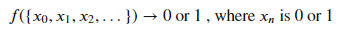 Quantum algorithms
Deutsch-Jozsa algorithm
For classical solution, we need to ask the oracle at least twice, but if we get twice the same output, we need to ask again. At most to query is (N/2)+1, where N is number of state.
For quantum solution, need only one query. If the output is the zero bit string, we know that the oracle is constant. If it is any other bit string, we know that it is balanced.
We have the function 𝑓 implemented as a quantum oracle, which maps the state  |𝑥⟩|𝑦⟩ to |𝑥⟩|𝑦⊕𝑓(𝑥)⟩ , where ⊕ is addition modulo 2.
Quantum algorithms
Deutsch-Jozsa algorithm





The initial state of which can be expressed:


which is then put into superposition, which can conveniently be expressed:
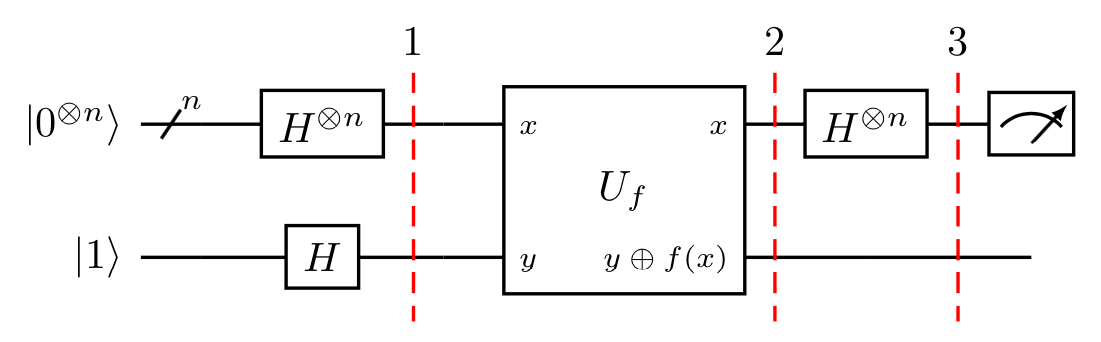 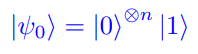 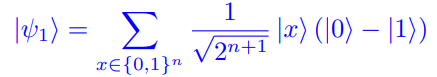 Quantum algorithms
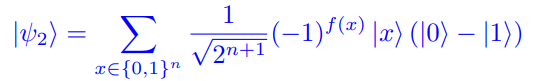 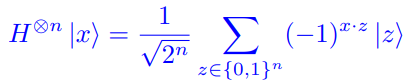 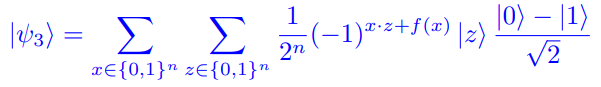 Quantum algorithms
Deutsch-Jozsa algorithm
We can now determine whether the function is constant or balanced by measuring the first n qubits of the final state.



Specifically, we consider the probability of measuring zero on every qubit, which corresponds to the term in the superposition where |𝑥⟩ is





So it follows that measuring the first n qubits allows us to determine with certainty whether the function is constant (measure all zeros) or balanced (measure at least one 1).
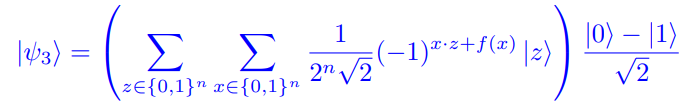 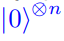 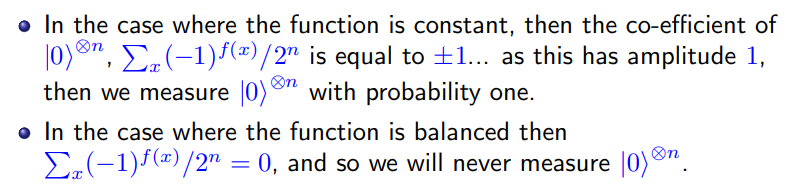 Quantum algorithms
Deutsch-Jozsa algorithm
We can encode any mathematical function as a unitary matrix.
Deutsch’s algorithm was the first algorithm that demonstrated a quantum advantage: specifically, a reduction in query complexity compared to the classical case.
The Deutsch-Jozsa algorithm generalises Deutsch’s algorithm and reveals the possibility of exponential speed-ups using quantum computers.
Assignment II: quantum algorithms
Required:
Go to https://quantum-computing.ibm.com/ 
Download source codes at t.ly/M8Qg and upload files “Lab-3.ipynb” into IBM Quantum Lab.
Quantum algorithms
Grover’s algorithm
It can be used to solve unstructured search problems. 
This algorithm can speed up an unstructured search problem quadratically using the amplitude amplification trick.
Quantum algorithms
Grover’s algorithm
The example of Grover's algorithm for 3 qubits with two marked states  |101⟩ and |110⟩.
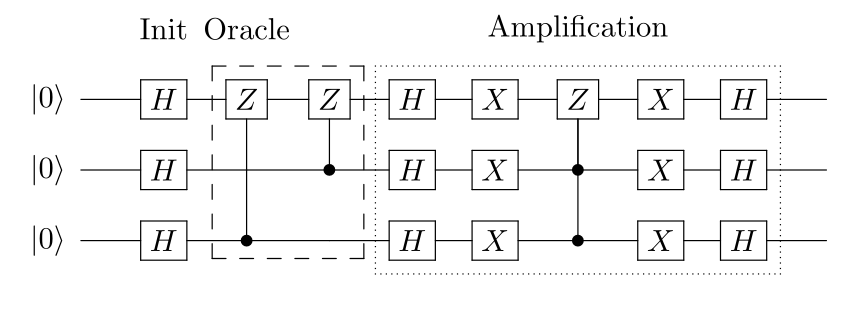 Photo courtesy of https://qiskit.org/textbook/ch-algorithms/grover.html
Quantum algorithms
The implemented stages of the Grover’s search algorithm:
Initialization: In the first stage of the algorithm all qubits are set to be in superposition by applying the Hadamard gate to each qubit. After this operation the amplitude of each state is 1/sqrt(n).
Oracle: The oracle function performs a phase flip on the marked state. If the marked state is |0110〉, the phase flip inverts the amplitude ⍺0110 of the state.
Amplification: The amplification stage performs an inversion of the average of the amplitudes.
Measurement: The qubits are measured in finally.
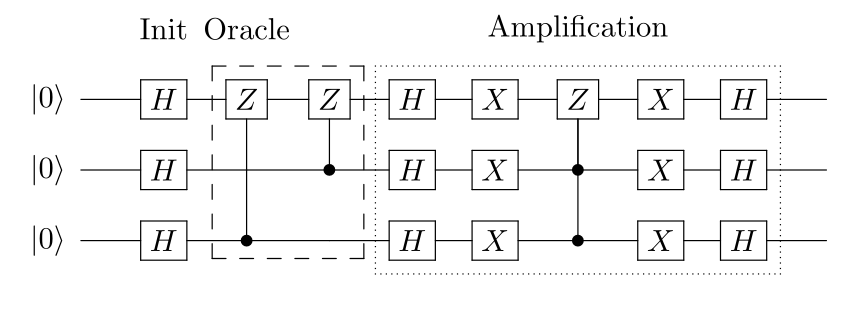 Photo courtesy of https://qiskit.org/textbook/ch-algorithms/grover.html
Quantum algorithms
Grover’s algorithm
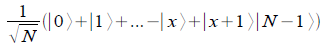 Invert amplitude of the optimum and re-compute the average of amplitude
Grover iterationmaximum at
Initialize the system to the superposition state
Apply oracle
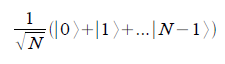 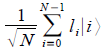 No
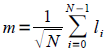 Optimum? success prob max?
Yes
The optimum is at index “a”,
Define Tagging Function :   
f(x) = 0,  x  a
f(x) = 1,  x = a
Perform the measurement
Quantum algorithms
Operation of searching data by Grover’s algorithm for 2 qubits:
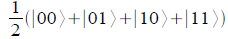 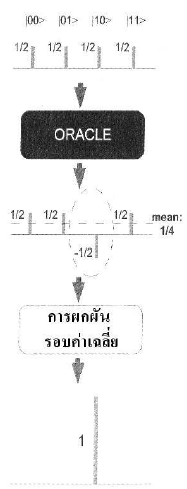 Oracle
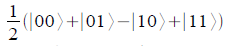 Invert iteration
Quantum algorithms
Operation of searching data by Grover’s algorithm for 4 qubits:
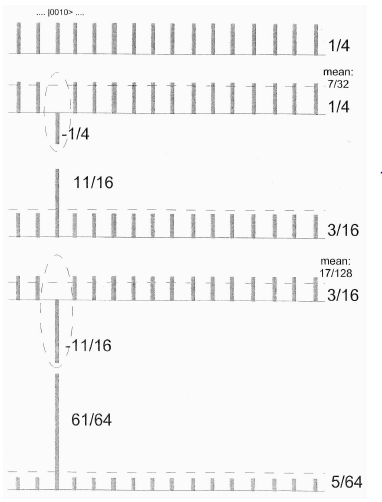 Try it out at  t.ly/M8Qg and upload files “Grover's algorithm.ipynb” into IBM Quantum Lab.
Superdense coding
Superdense coding is a procedure that allows someone to send two classical bits to another party using just a single qubit of communication.
Take advantage of quantum mechanics to more efficiently transmit classical information.
Word “coding” means there are 2 essential processes, encoding and decoding:
encoding: classical state → quantum state,
decoding: quantum state → classical state.
Superdense coding
Superdense coding includes 4 steps: 
preparation, 
encoding message, 
transmission,
decoding message.
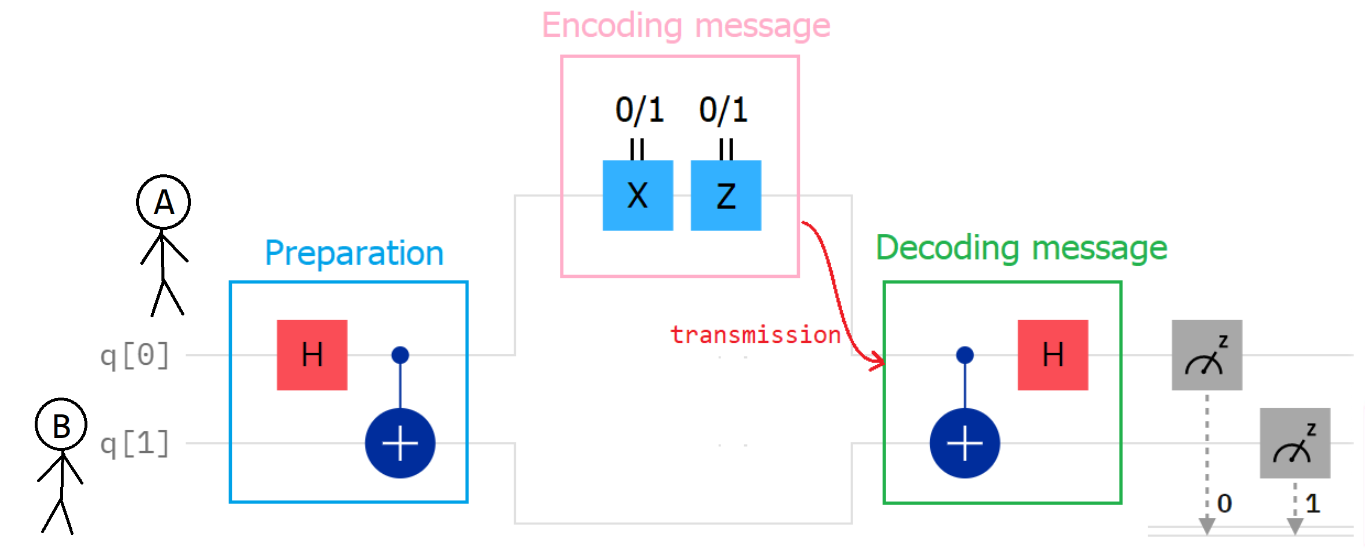 Superdense coding
Step 1: preparation 
Start with 2 qubits in the basis state |0⟩.
Applying Hadamard gate to the first qubit and CNOT gate (the first qubit as control, another qubit as target) accordingly.
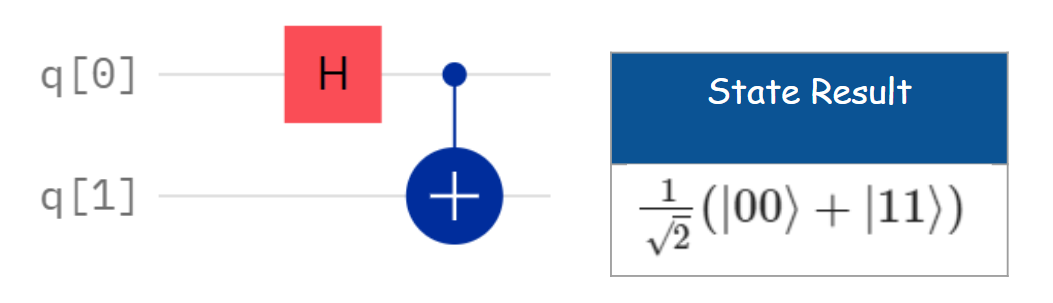 Superdense coding
Step 1: preparation 
Give the first qubit to A and the second qubit to B.
A and B travel far away.
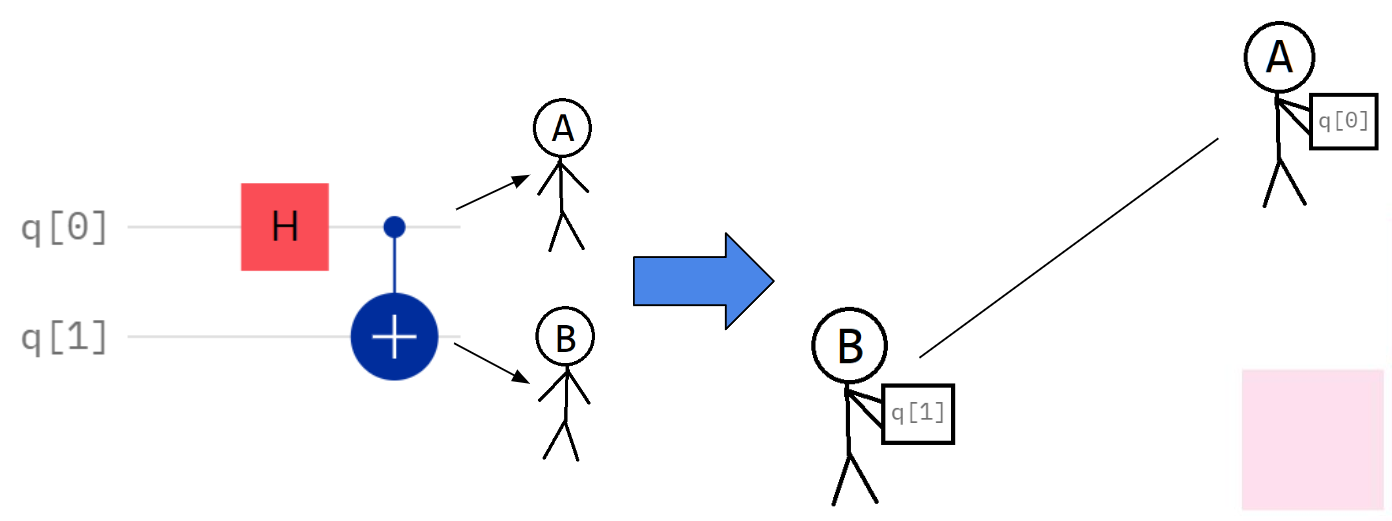 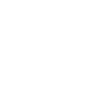 Superdense coding
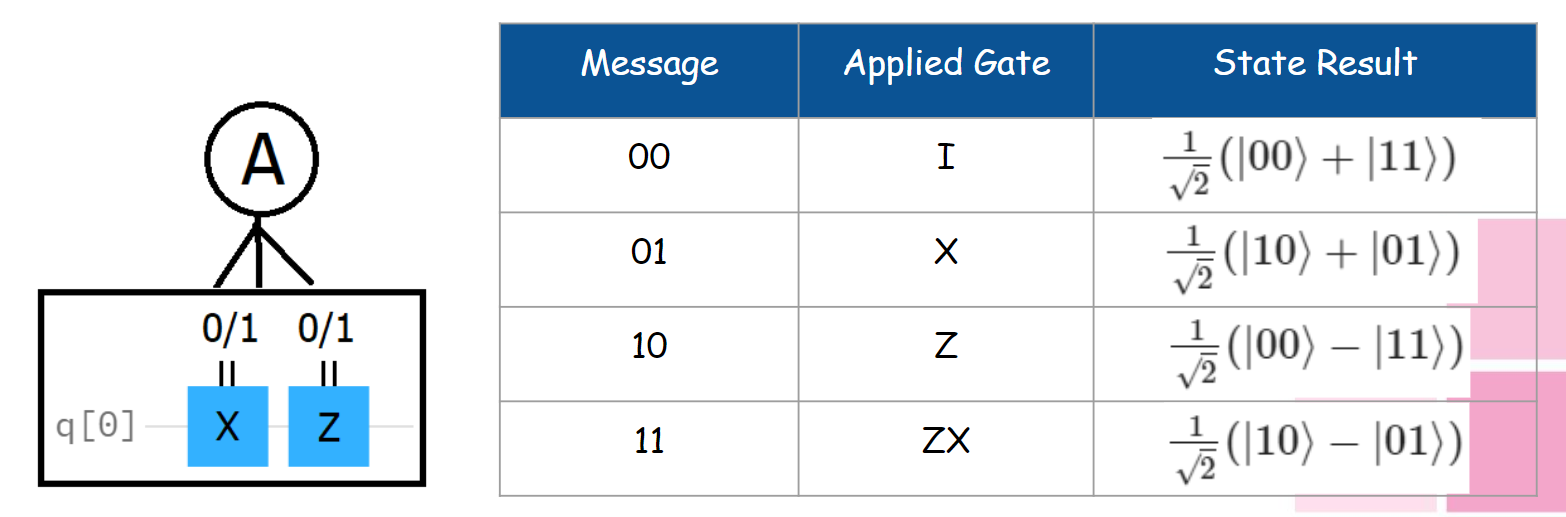 Step 2: encoding message 
A encodes the classical state in the qubit by applying gate(s).
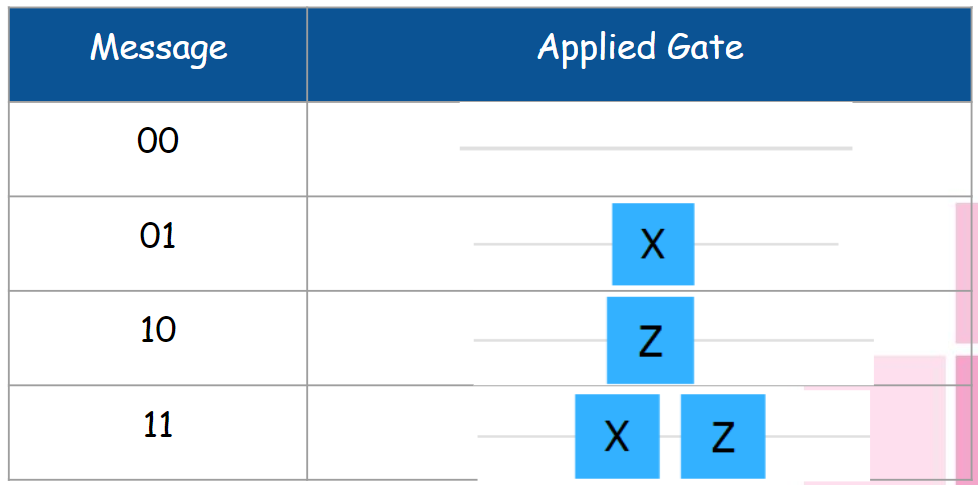 Superdense coding
Step 3: transmission 
A sends the first qubit to B.
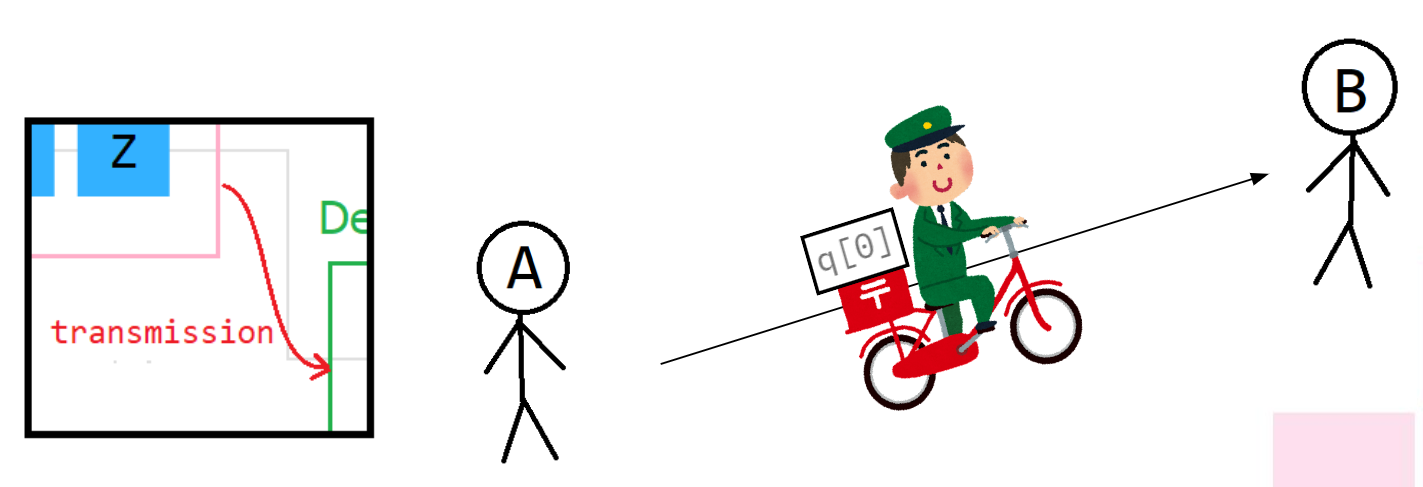 Superdense coding
Step 4: decoding message 
Applying CNOT gate (the first qubit as control, another qubit as target) and Hadamard gate to the first qubit accordingly.
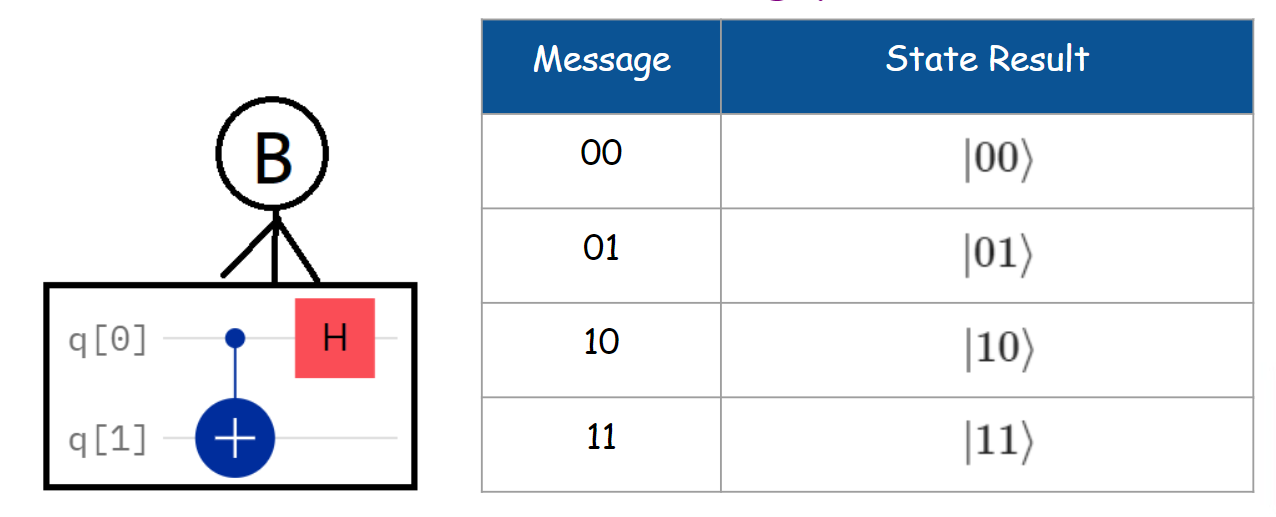 Superdense coding
Test the circuit which encodes message “11” and run on “ibm_oslo”.
Step 4: decoding message 
Finally, measure both qubits.
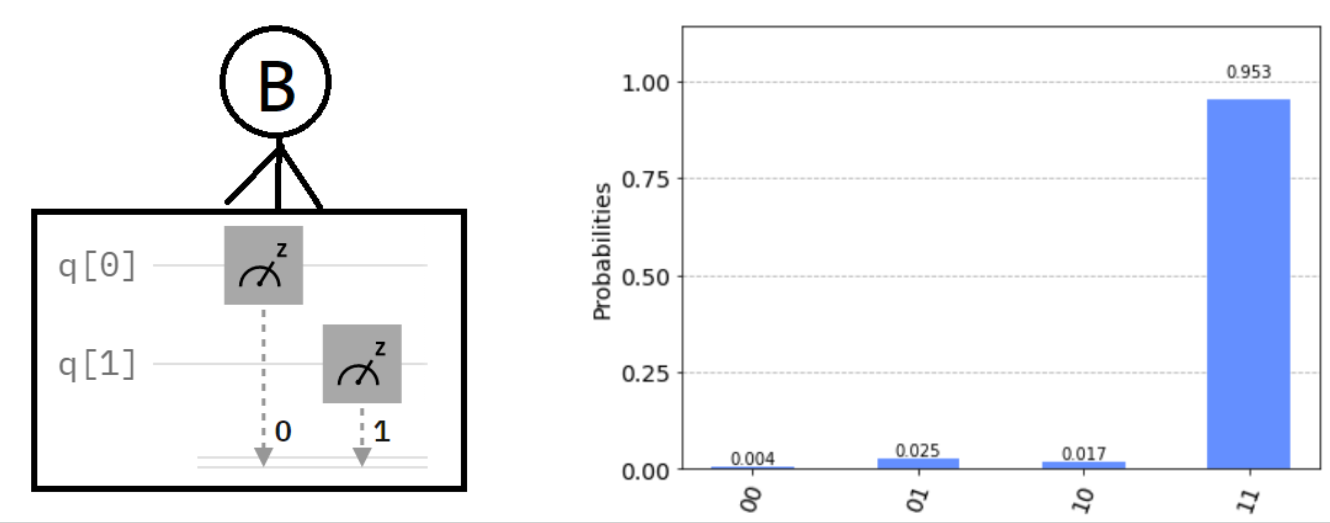 Assignment II: superdense coding
Required:
Go to https://quantum-computing.ibm.com/ 
Download source codes at t.ly/M8Qg and upload files “Lab-4.ipynb” into IBM Quantum Lab.